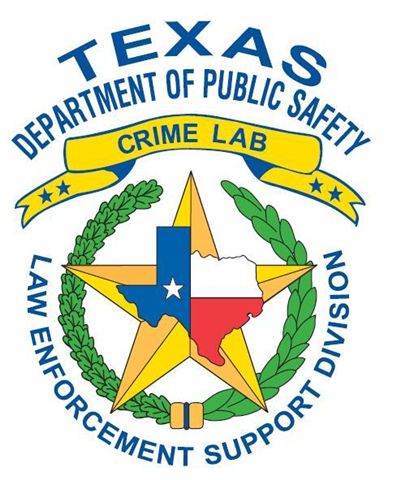 Trace Evidence
Melissa Valadez
Trace Evidence Section Manager
DPS Austin Crime Laboratory

Joint Conference on Forensic Science 2012
Types of Trace Evidence
Gunshot Residues
Shoe/Tire Impressions
Other: Filaments, tape, rope/cordage, unknown substances, pepper spray, lotions, lubricants, explosives
Hair 
Fibers
Paint
Glass
Locard Exchange Principle
Every contact leaves a trace 
When two objects come into contact with each other, a transfer of material will occur 
Material may not be detectable
Material may be lost
Material may be visualized and collected

Comparison of a questioned sample to a known sample or identification of material
Hair Evidence
100,000 – 150,000 head hairs per scalp
 Average life span of hair is 2 – 6 years 
100 – 150 hairs can be shed in 1 day

“It has been found that when two hair samples are randomly selected from the population and compared microscopically, it is very unusual that they cannot be distinguished.  However, the possibility cannot be dismissed that there may be two hair samples whose ranges of variation overlap and, therefore, a positive identification cannot be made” –Microscopy of Hair, FBI
Hair Characteristics
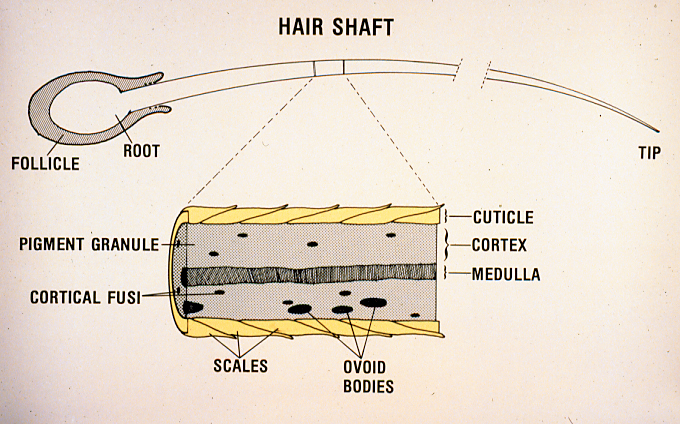 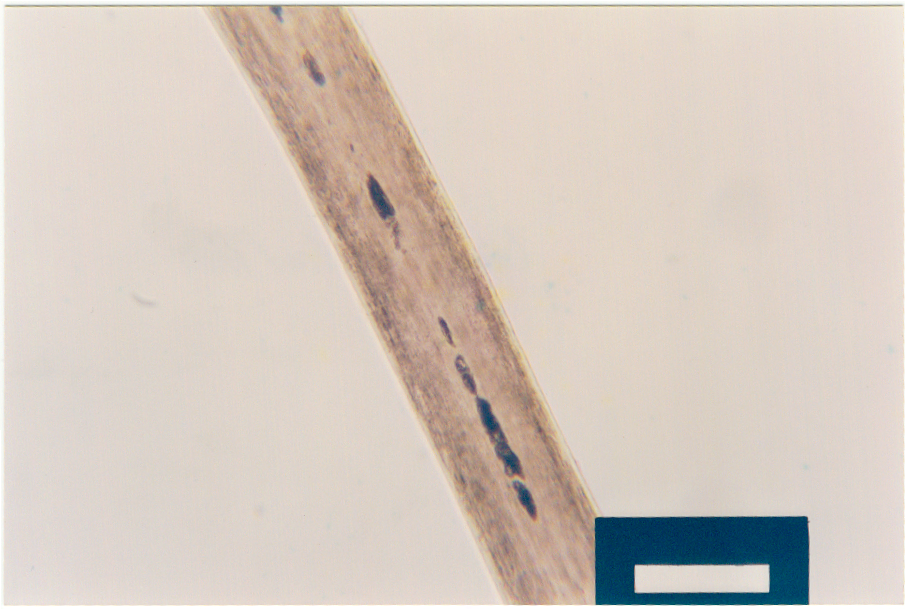 Pigment
Cuticle
Fragmented Medulla
[Speaker Notes: Hair consists of a root portion, shaft (middle) and a tip that can be cut, tapered, broken, etc.

Microscopically hair consists of 3 regions: Cuticle, cortex and medulla

Cuticle:  Outside layer, like fish scales, used to protect the hair, have a defined shape depending on the type of animal the hair belongs to
Cortex: Center (light gray portion), contains the pigment of the hair and other special features used for comparisons such as cortical fusi and ovoid bodies
Medulla: Central core, thought to give structure and strength to the hair, air filled sack, some people have them and some don’t]
Head hair from 25 people
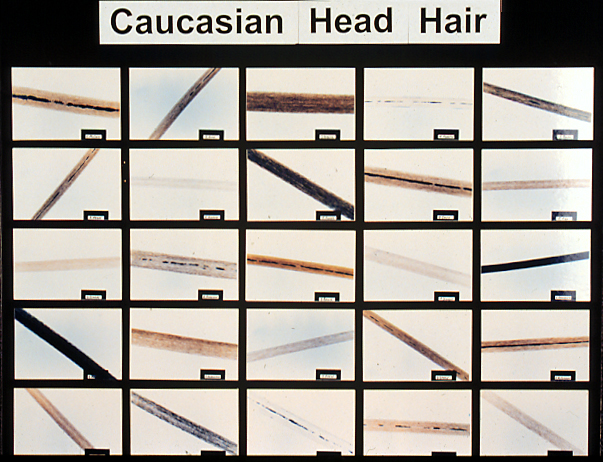 [Speaker Notes: Photomicrographs of 25 Caucasian individuals to show that visually you can tell these hairs apart without even doing a microscopic examination.]
Determinations from Hair
Hair characteristics
Length, color, pigmentation, etc.
Artificially treated
Shed or forcibly removed

Origin of hair
Human
Animal

 Racial characteristics
Caucasian (Hispanic included)
Negroid (African ancestry)
Mongoloid (Asian, Indian ancestry)
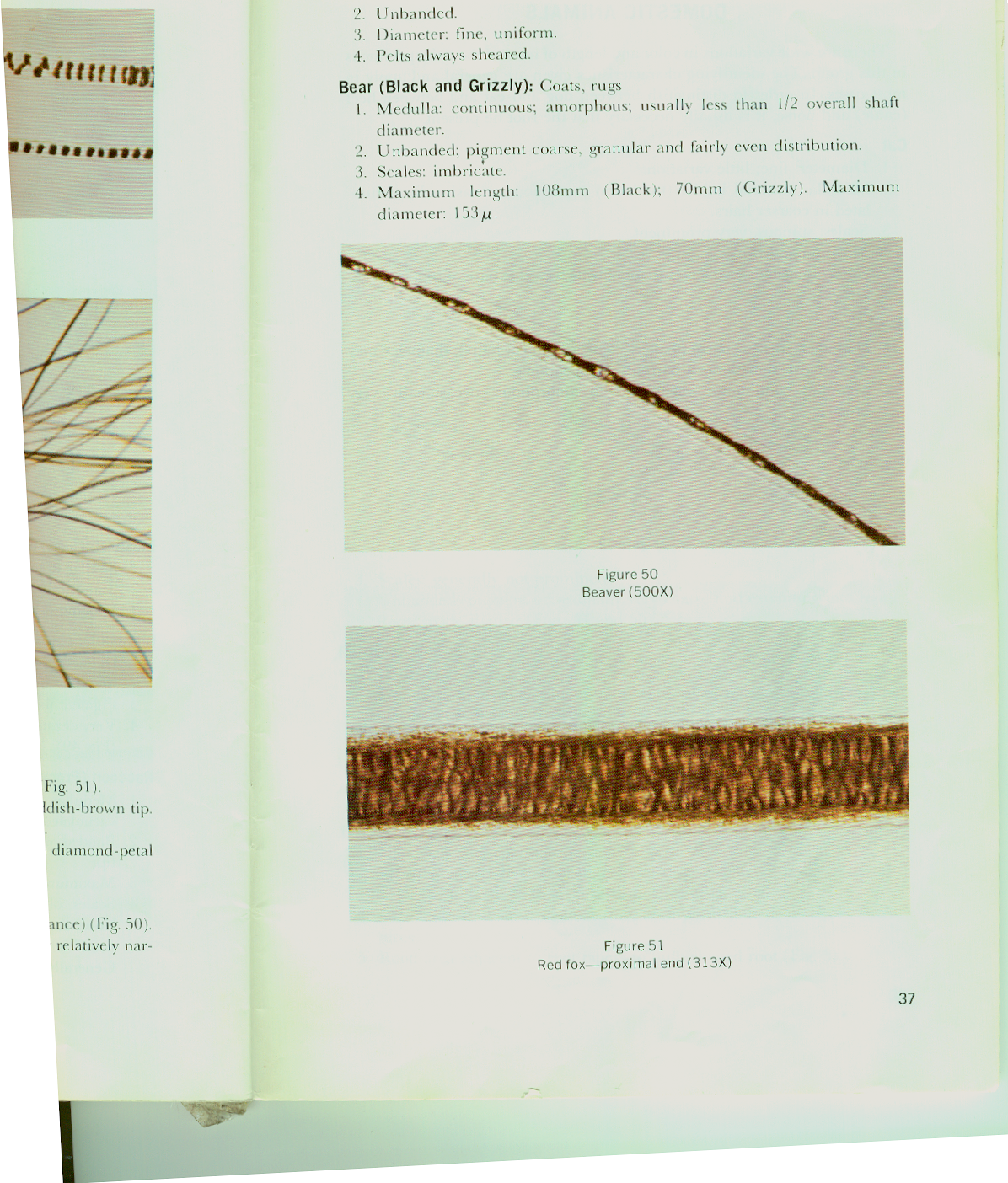 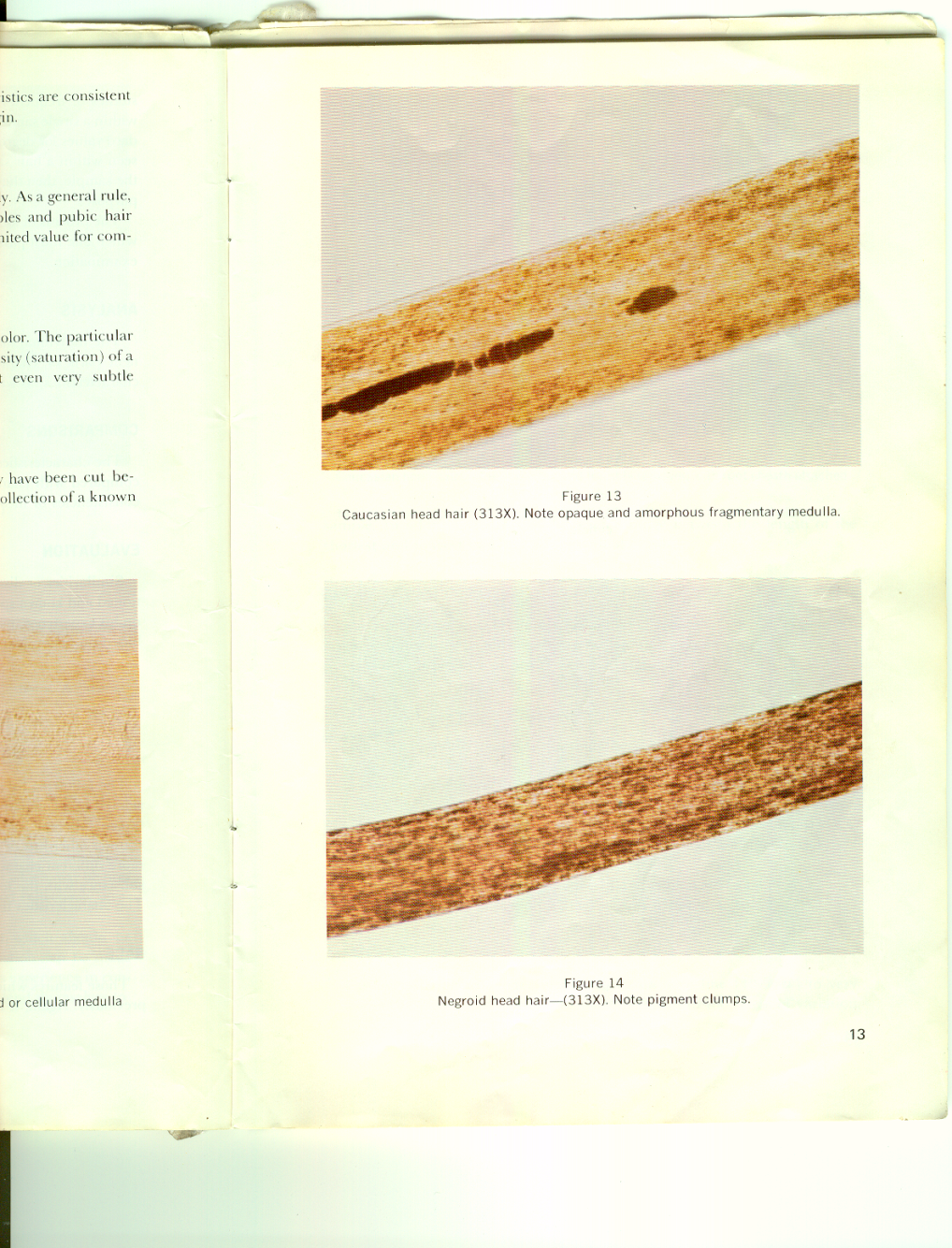 Determinations from Hair
Body origin characteristics
Head hair
Pubic hair
Body (arm & leg, facial, etc.)

Comparisons
Macroscopic (visual)
Microscopic

DNA typing
Nuclear DNA - typing of any tissue on the hair root
Mitochondrial DNA typing - hair shaft is tested, must be sent to outside laboratory
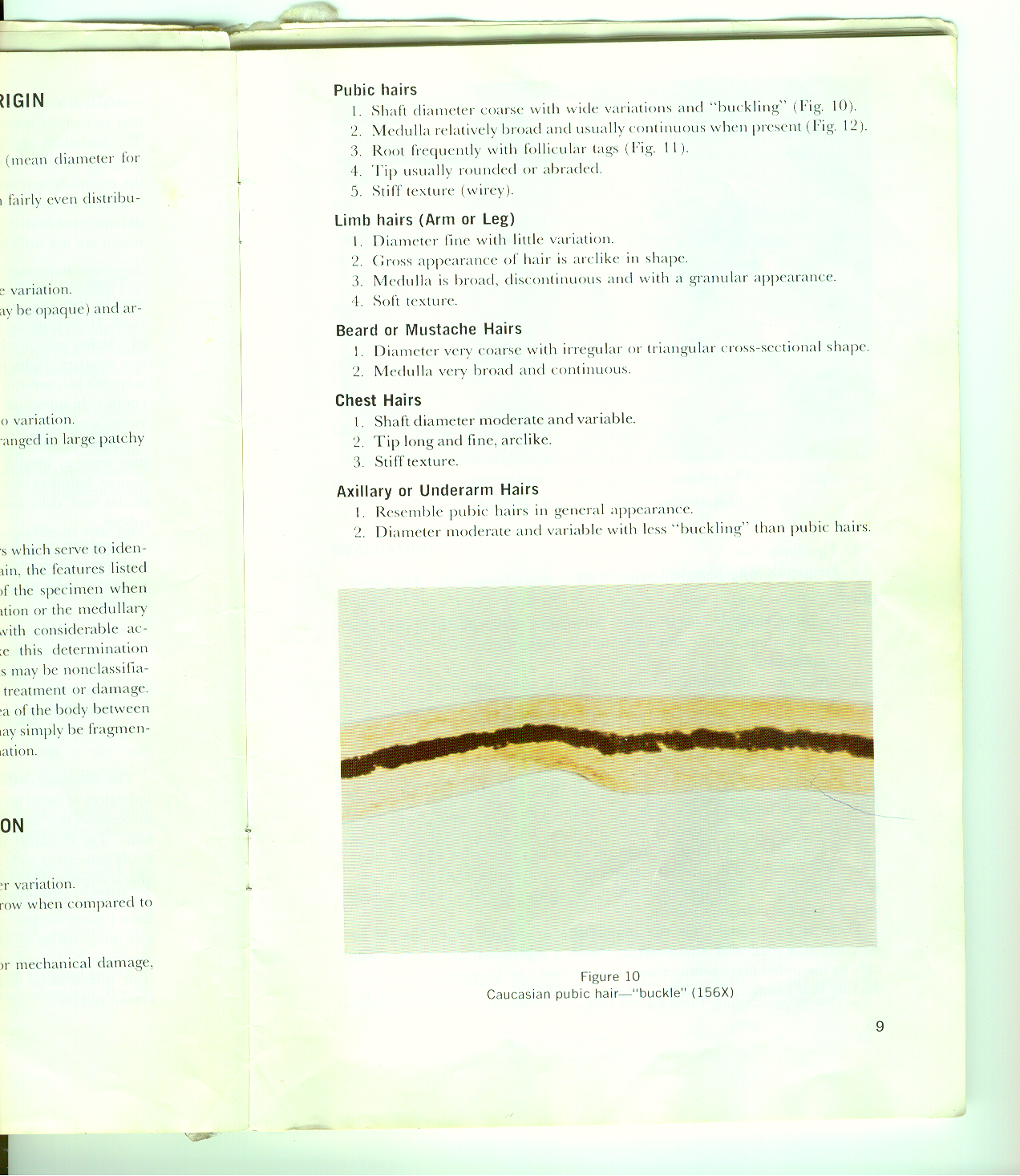 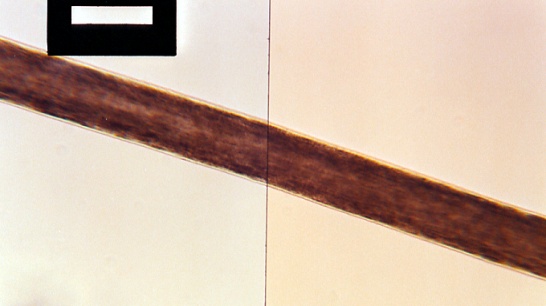 Hair Evidence - Conclusions
Exclusion of hair associations
Differences detected (not from source)

Inconclusive Results
Insufficient microscopic characteristics
Similarities and differences

Inclusion of hair associations
Similar characteristics
“Could have come from individual”
[Speaker Notes: Exclusion: Significant differences were detected that allow for the conclusion that the Q hair did not originate from the submitted sample.

Inconclusive: The hairs may not have enough features for comparison (colorless, gray or blonde hairs often fall into this category)
     		  The hairs may exhibit similarities and differences.  The differences are not significant enough for exclusion but an
		   inclusive statement cannot be made.

Inclusion: No significant differences between the Q and K hairs.  The Q hair could have come from the K sample.  “it is noted that hairs do not possess a sufficient number of unique microscopic characteristics to be positively identified as having originated from a particular person to the exclusion of all others”]
Fiber Evidence
Vegetable fiber
Cotton, Hemp, Ramie
 Animal fiber 
Wool and Silk
Mineral 
Asbestos 
Man-made
Acetate, Acrylic, Nylon, Polyester, Olefin, Rayon, Spandex
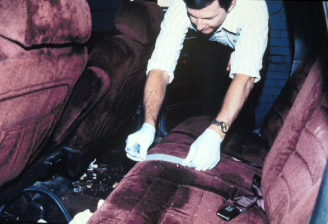 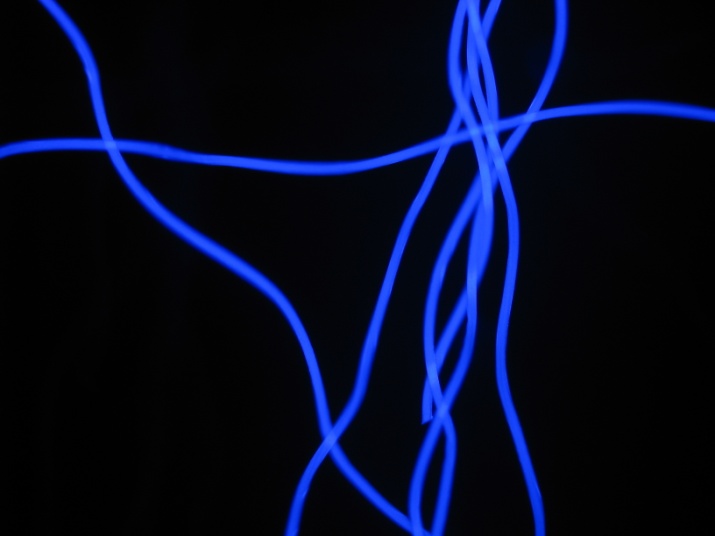 [Speaker Notes: Two categories of fibers exist: Natural and Synthetic

This is a list of the natural fibers that are out there.  The lab primarily deals with cotton, wool and silk]
Lab Analysis
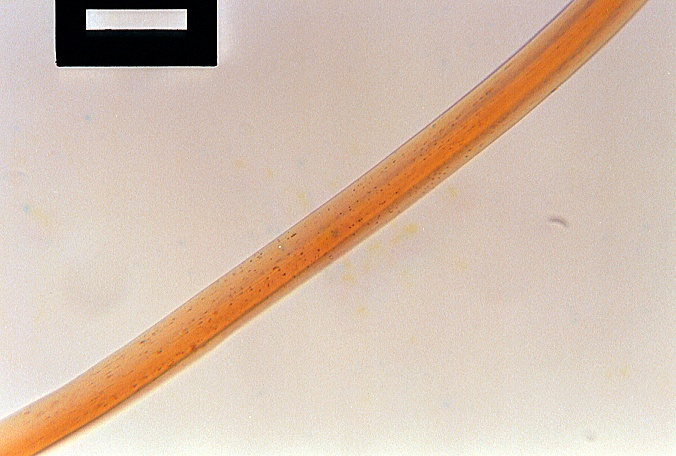 Optical Properties
Diameter
Delusterant
Cross-section
Polymer type
Color comparisons
Cross Sectional Shape
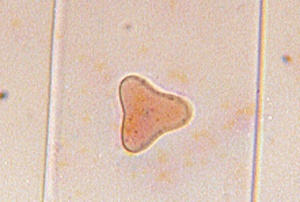 Delusterant
[Speaker Notes: Microscopic characteristics:
Diameter
Cross-sectional shapes
Internal features such as delusterant
Optical properties
Color]
Fiber Evidence - Conclusions
Exclusion of fiber associations
Differences detected (not from source)

Inclusion of fiber associations
No differences detected between fibers
“Could have come from source”
Or any other source with same properties
[Speaker Notes: Exclusion: The fibers are different in some significant charactersitcs such as color, polymer type, cross sectional shape, etc.

Inclusion: Fibers are similar in all major characteristics and it is our opinion that Q could have come from the Known source.  However, there are other items out there that may have similar fibers that would also give the same results such as other garments made at the same time or other items made out of the same bolt of fabric but by a different company.]
Fibers - Cut vs. Tear
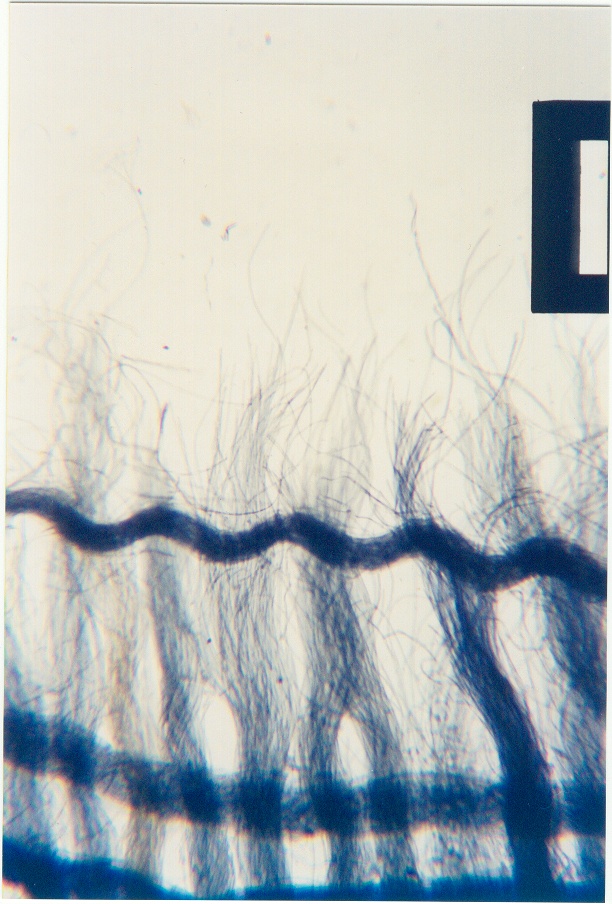 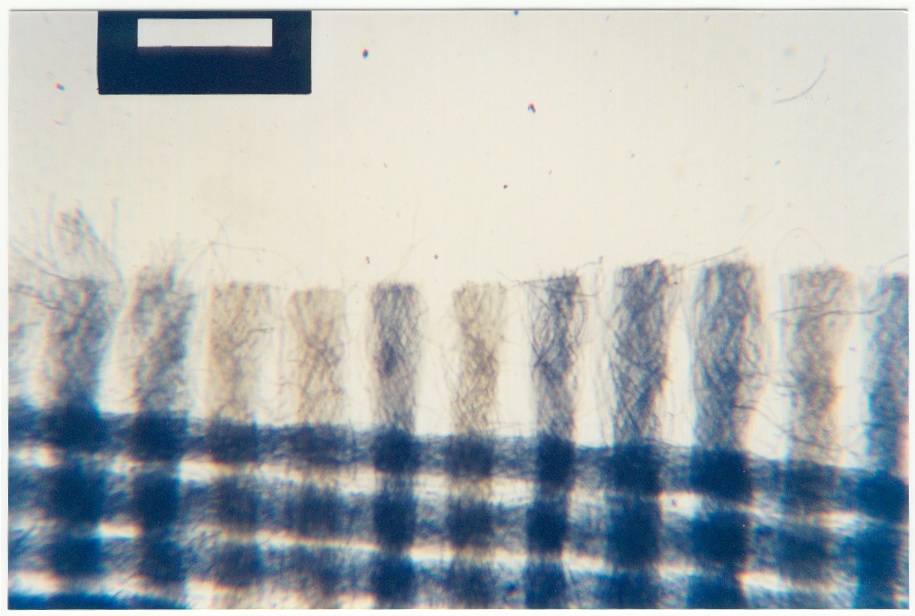 [Speaker Notes: We can also do a cut vs. tear determination.  Even, unfrayed edges and yarns indicates that the fabric has been cut.  The uneven and frayed edges indicate that the fabric has been cut.  This can be important in cases to determine if a victim is telling the truth or if possibly evidence has been manufactured.]
Case Example: Kidnapping/SA
Young girl was kidnapped, bound, and sexually      assaulted in a van

The sexual assault kit was negative for body fluids

Tape lifts of her clothing revealed the presence of:
 six types of carpet fibers 
one type of rope fiber 
several residues consistent with being a type of     	adhesive (tape)
Case Example: Kidnapping/SA
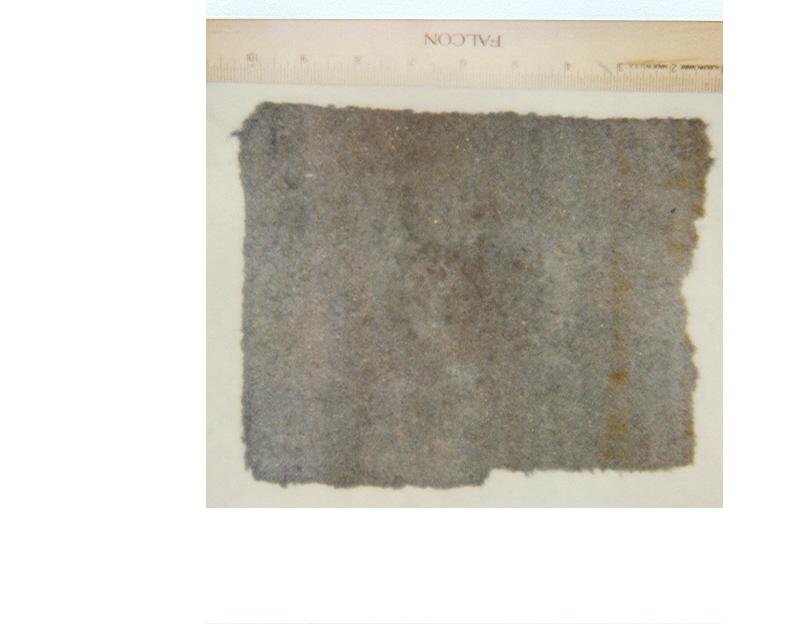 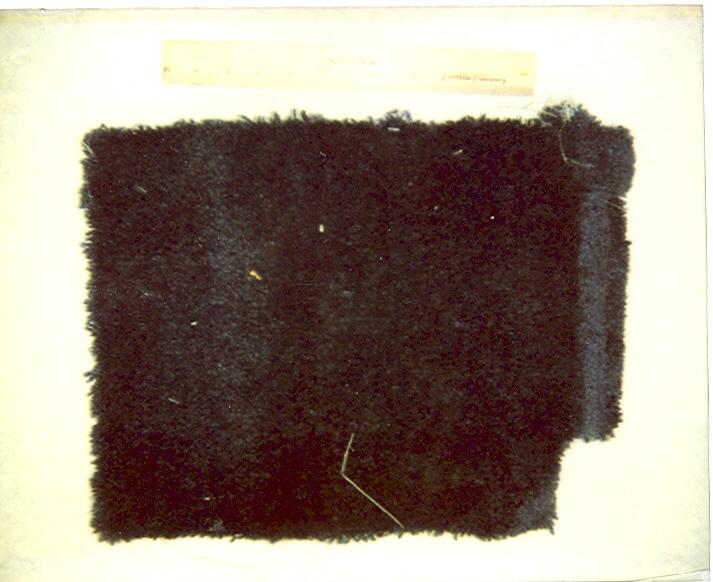 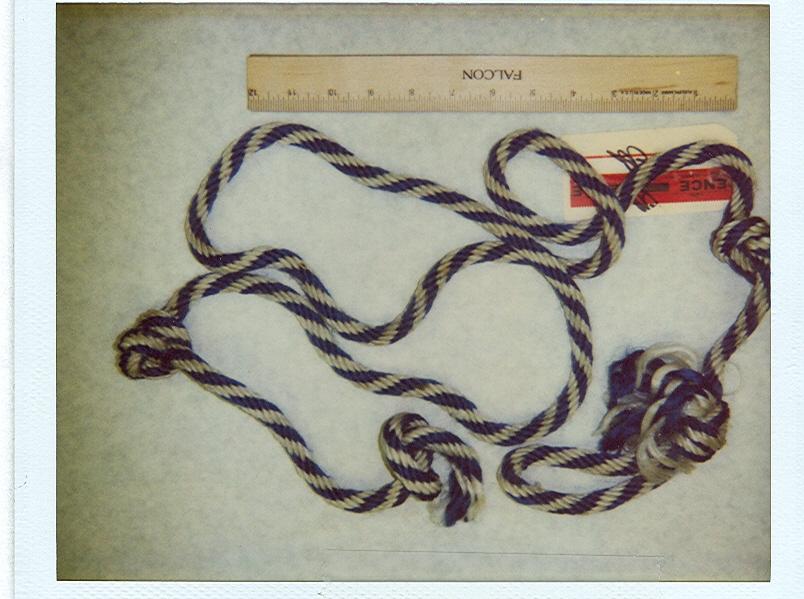 Suspect, a carpet layer, was arrested and his van seized.  Despite his attempt to empty his van, several carpet scraps and a piece of blue and white rope were recovered
Case Example: Kidnapping/SA
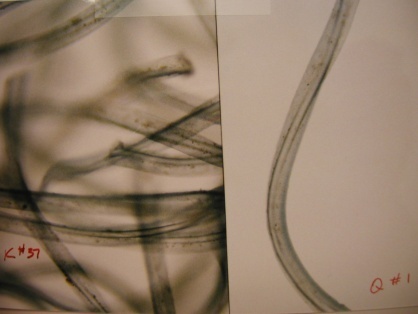 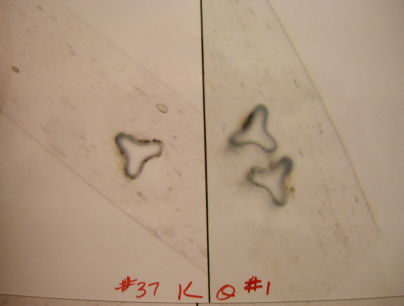 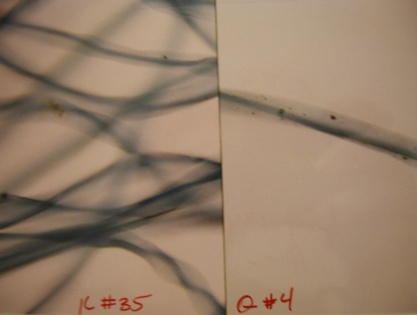 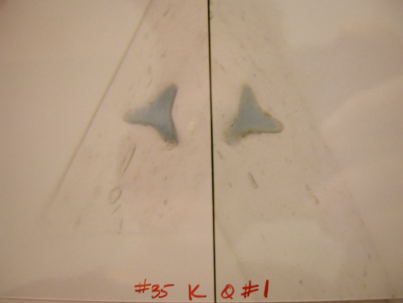 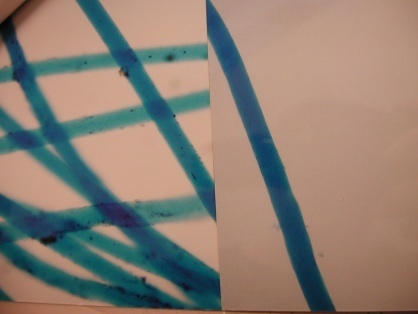 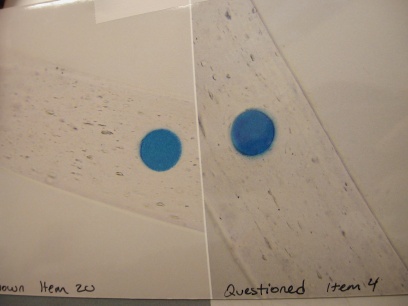 Trace was able to match the two different carpets and the blue rope from the van to fibers recovered from victim’s clothing
Case Example: Hit and Run
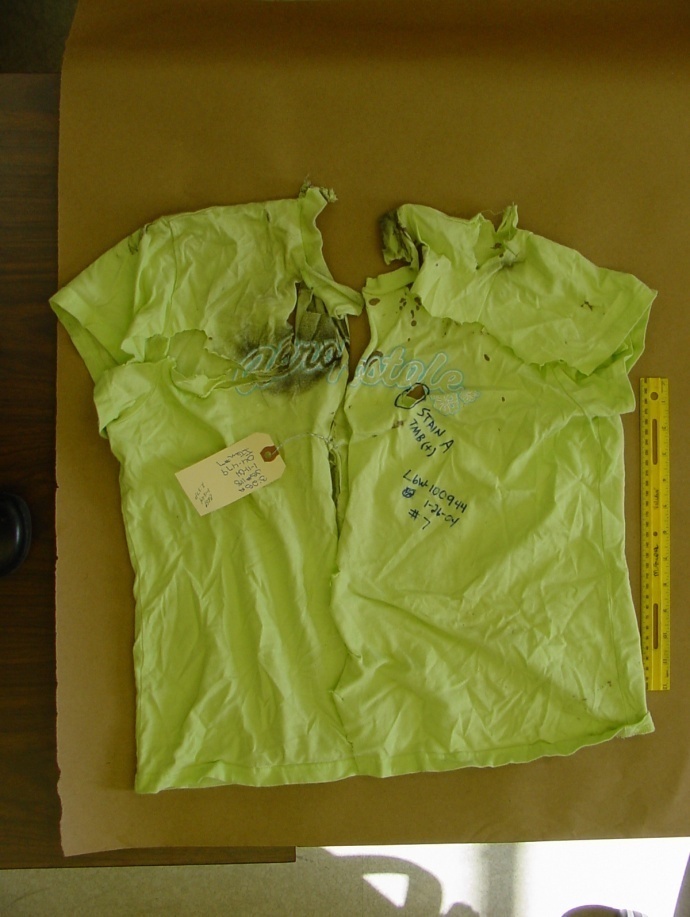 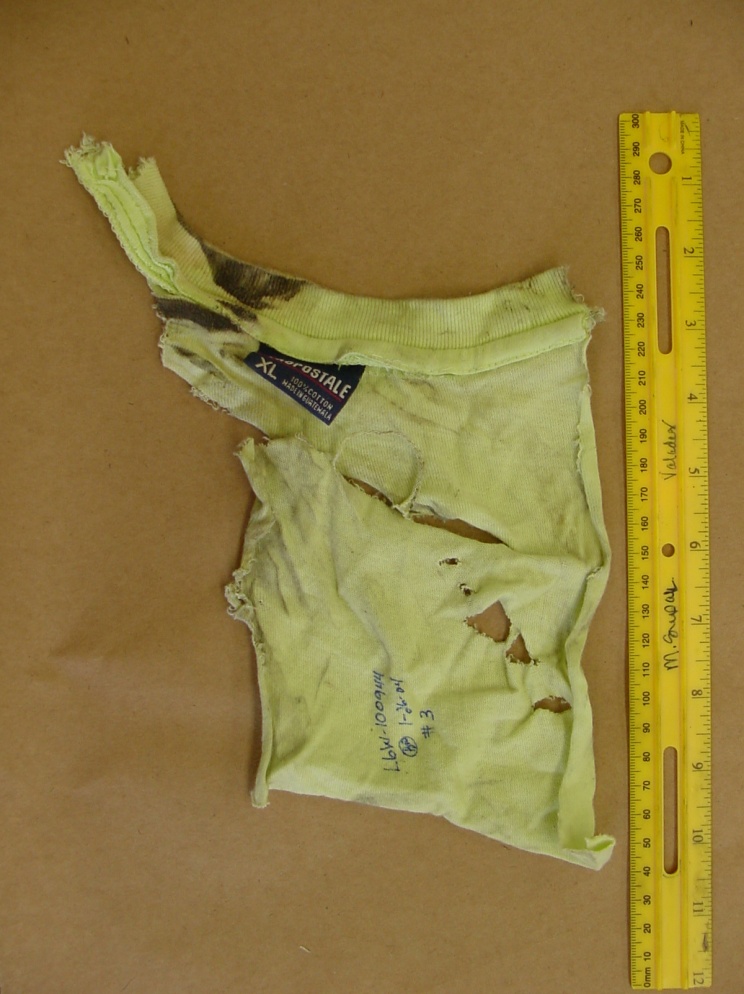 Victim’s shirt
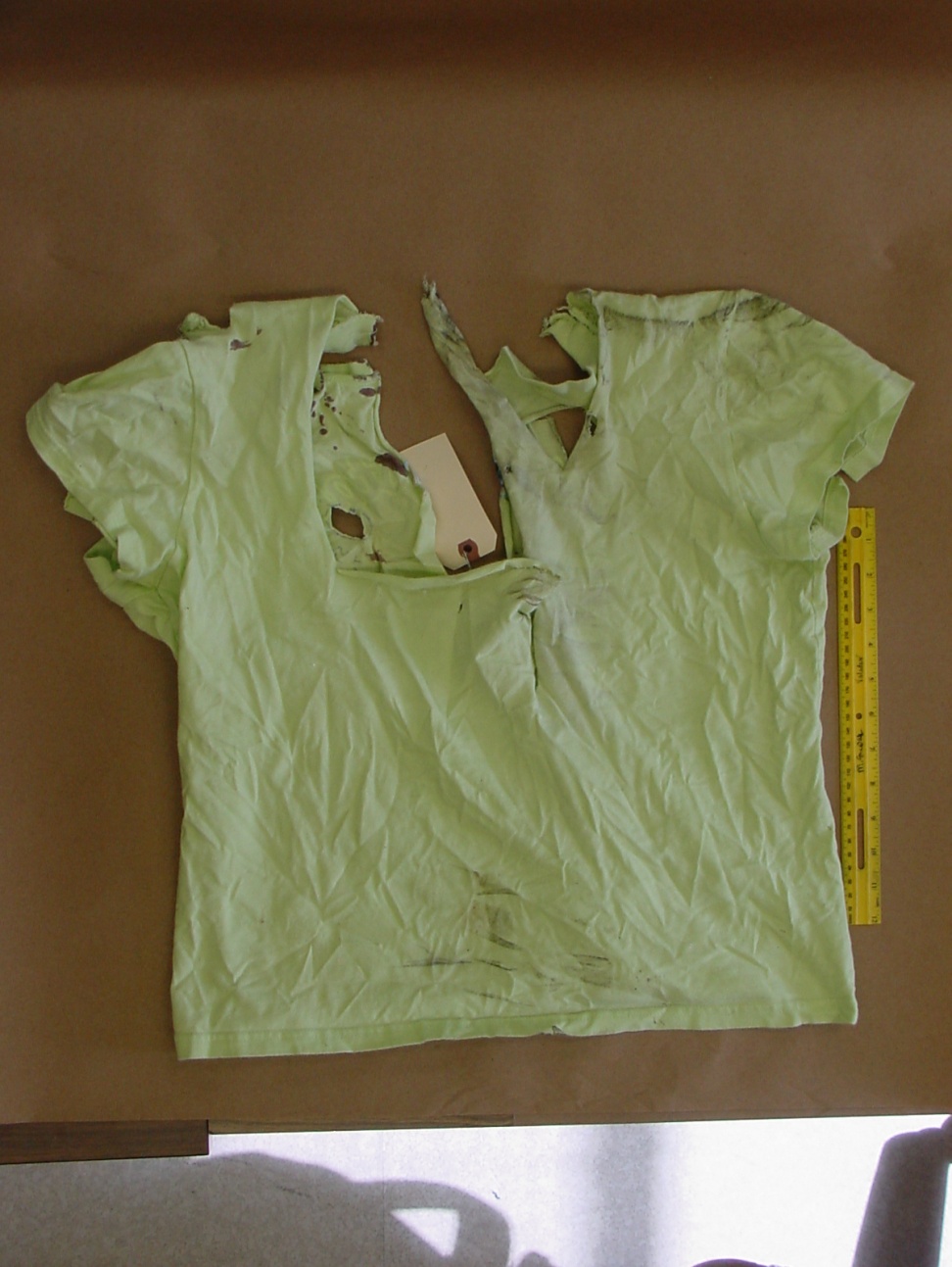 Fabric piece from vehicle
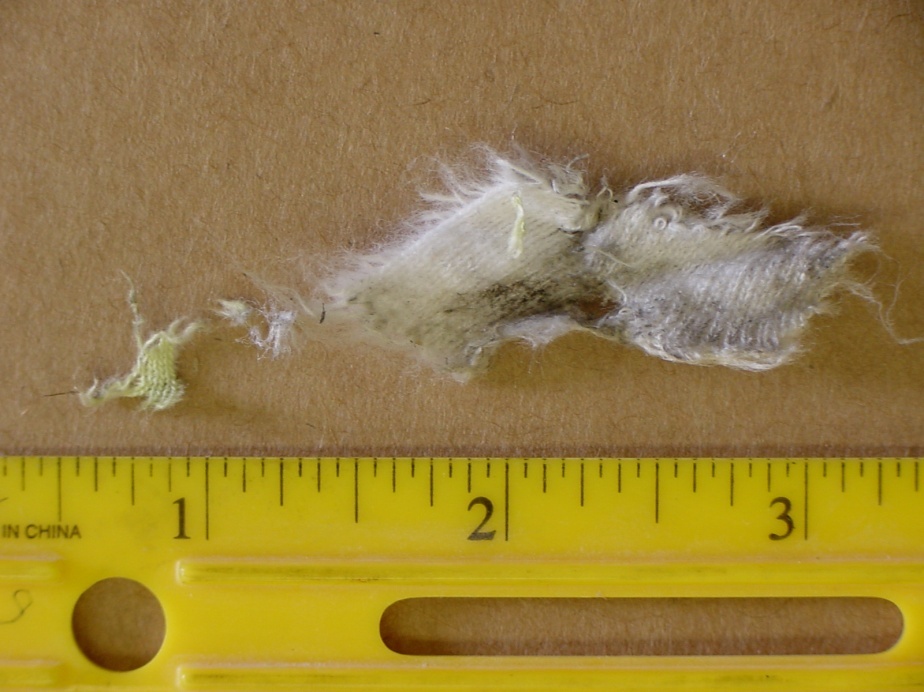 Fabric from under car
[Speaker Notes: Teenage girl was walking on side of road when a vehicle hit and killed her and drove off without offering assistance.  The victim’s t-shirt was submitted along with fabric that was found in the wheel well of the vehicle.  The smaller pieces of fabric were too small for a physical match but color, fibers type and fabric weave could be compared to the victim’s t-shirt]
Case Example: Hit and Run
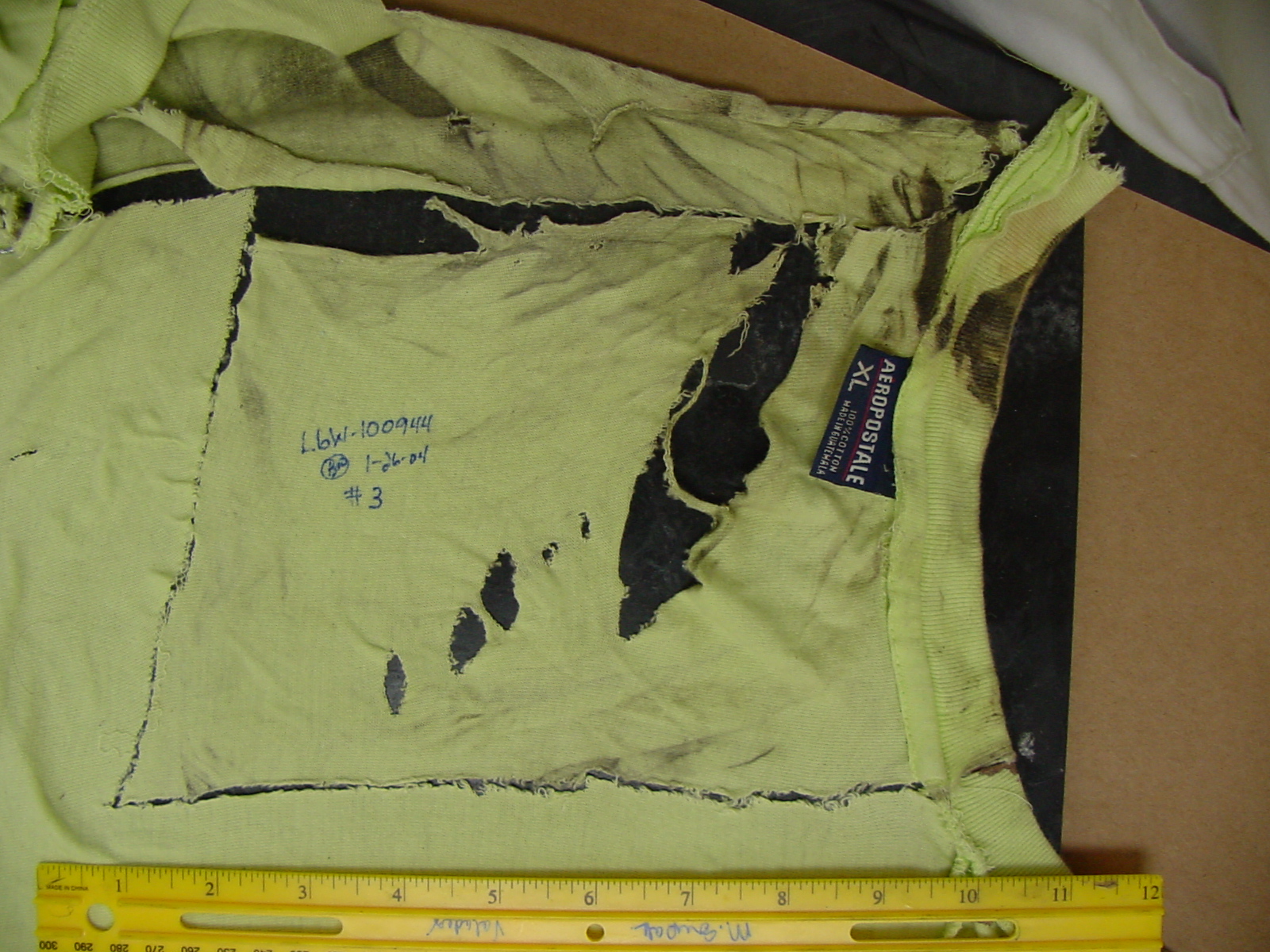 [Speaker Notes: A physical match could be made with the larger piece of fabric back to the t-shirt to show that they were once joined.]
Paint Evidence
Batch tank for a given paint color can vary from 500 to 10,000 gallons

It takes approximately 2.5 to 3 gallons of color coat to finish one vehicle

There can be 170 to 1,600 vehicle painted with the same batch of paint
Automotive Paint Layer Systems
Clear Coat – Base Coat
One Primer
Standard System
Clear Coat – Base Coat
Two Primer
Tricoat System
[Speaker Notes: Most OEM (original manufacturer finish) automotive paint layer systems consist of 3-4 paint layers.  

Standard system: color coat and 2 primers
Clear coat-base coat, one primer: clear coat, color coat, primer
Clear coat-base coat, two primer: clear coat, color coat, 2 primers
Tricoat system: clear coat, clear coat and flake (colored), base coat (colored and opaque), primer

Metallic bicycle finishes often have a colored clear coat, dense metallic flake layer, and two primers]
Automotive Paint Chip
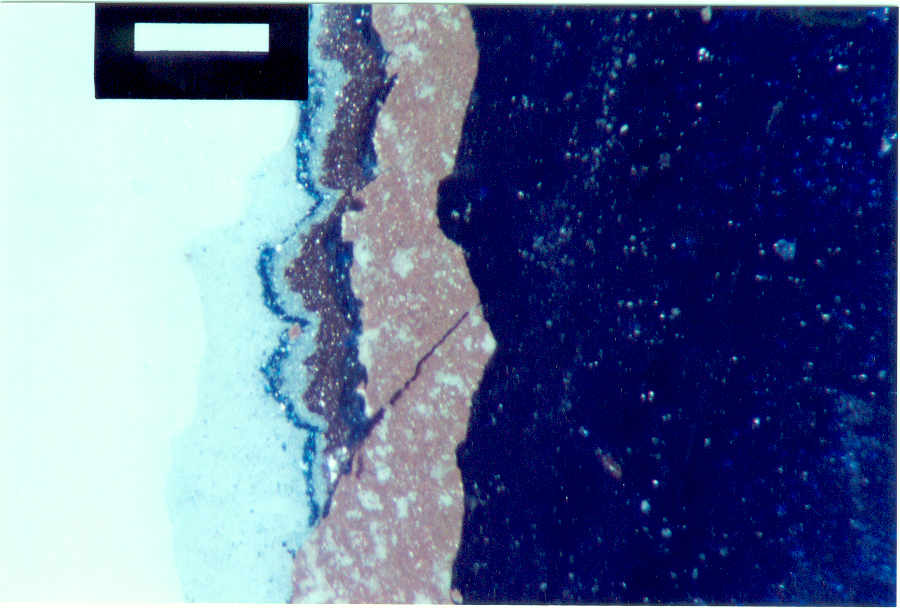 7
6
7 Layers
5
4
3
2
1
[Speaker Notes: This is a repaint paint chip with 7 layers present,  can you see all 7 layers?]
Automotive Paint Chip
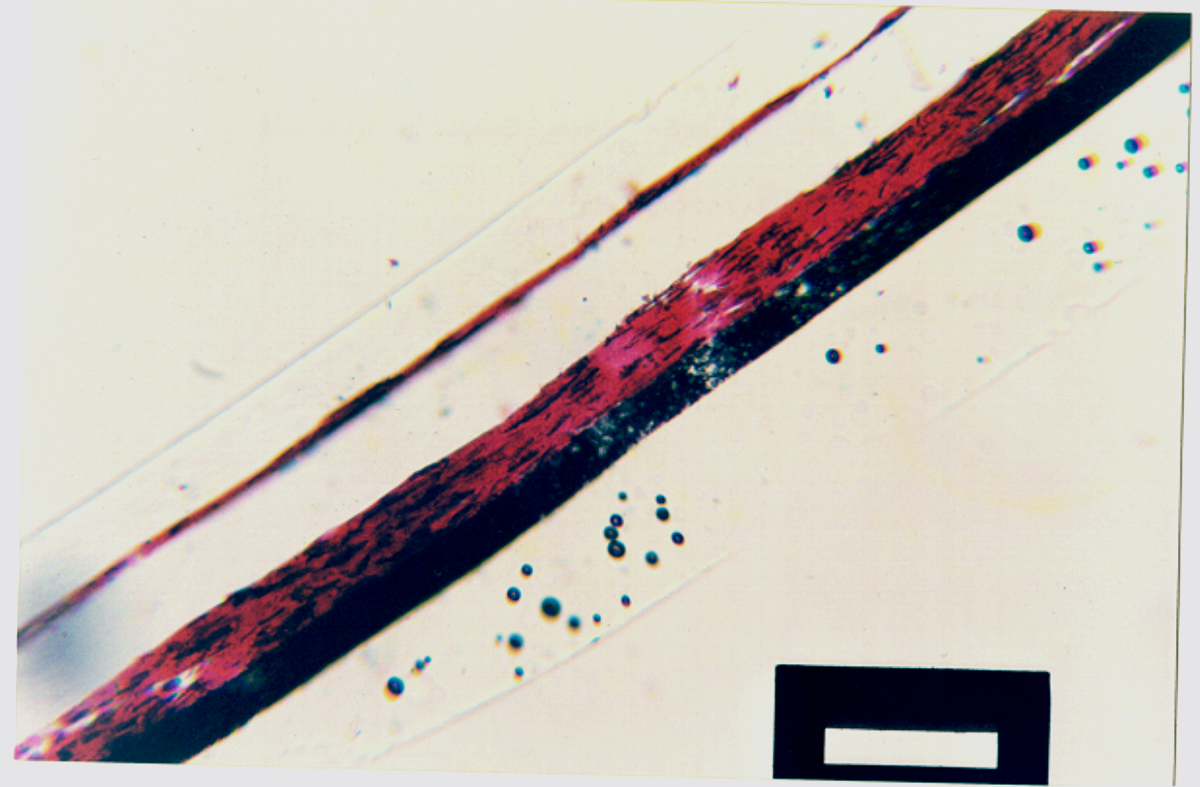 5
5 Layers
4
3
2
1
6 Plastic
Paint Transfers
Question
Known
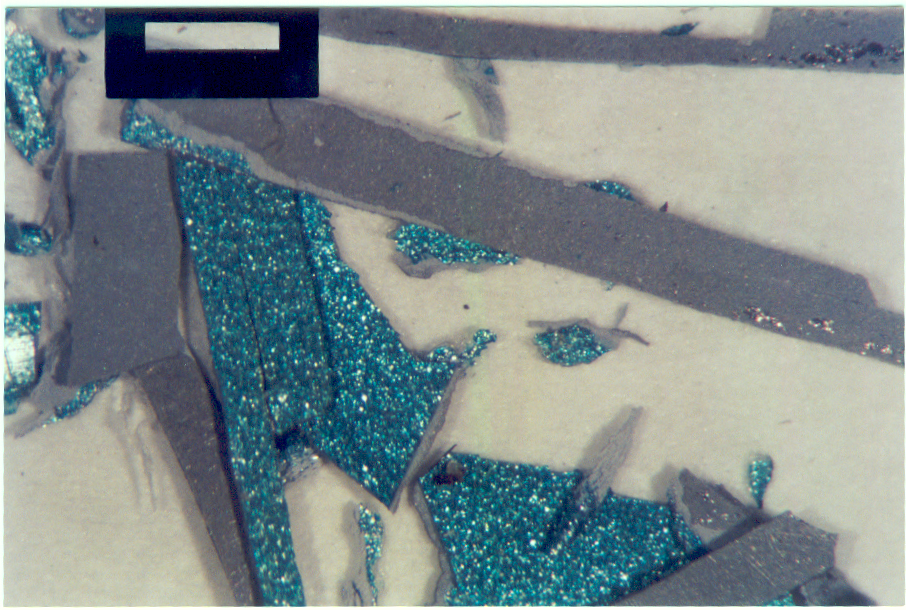 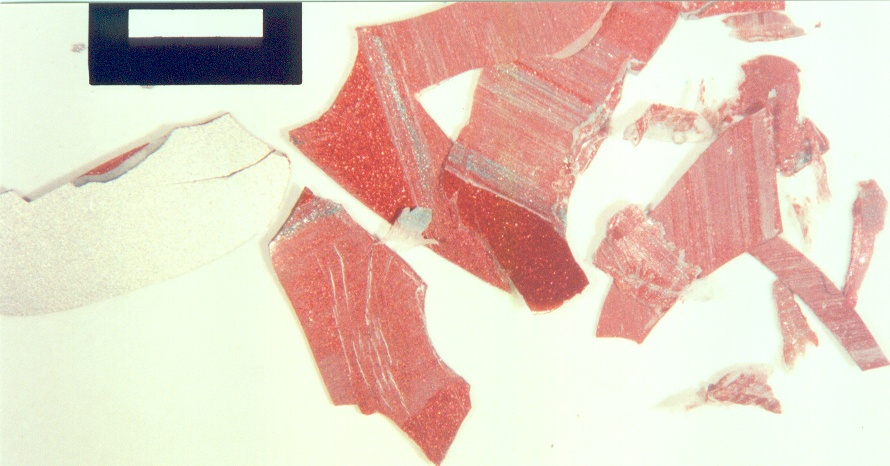 Green metallic smears
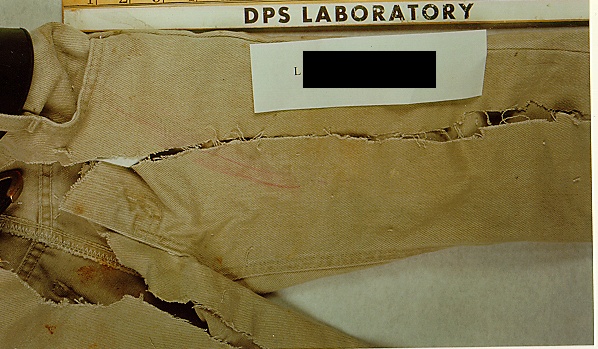 Impact Sites
[Speaker Notes: Case example of a hit and run.  The blue paint belongs to the suspect vehicle.  The red paint is from a damaged portion of the victim’s vehicle.  You can see that the victim’s vehicle has blue smears.  These smears are of a sufficient size to analyze and perform a comparison in the lab.]
Lab AnalysisVisual and Microscopic Comparisons
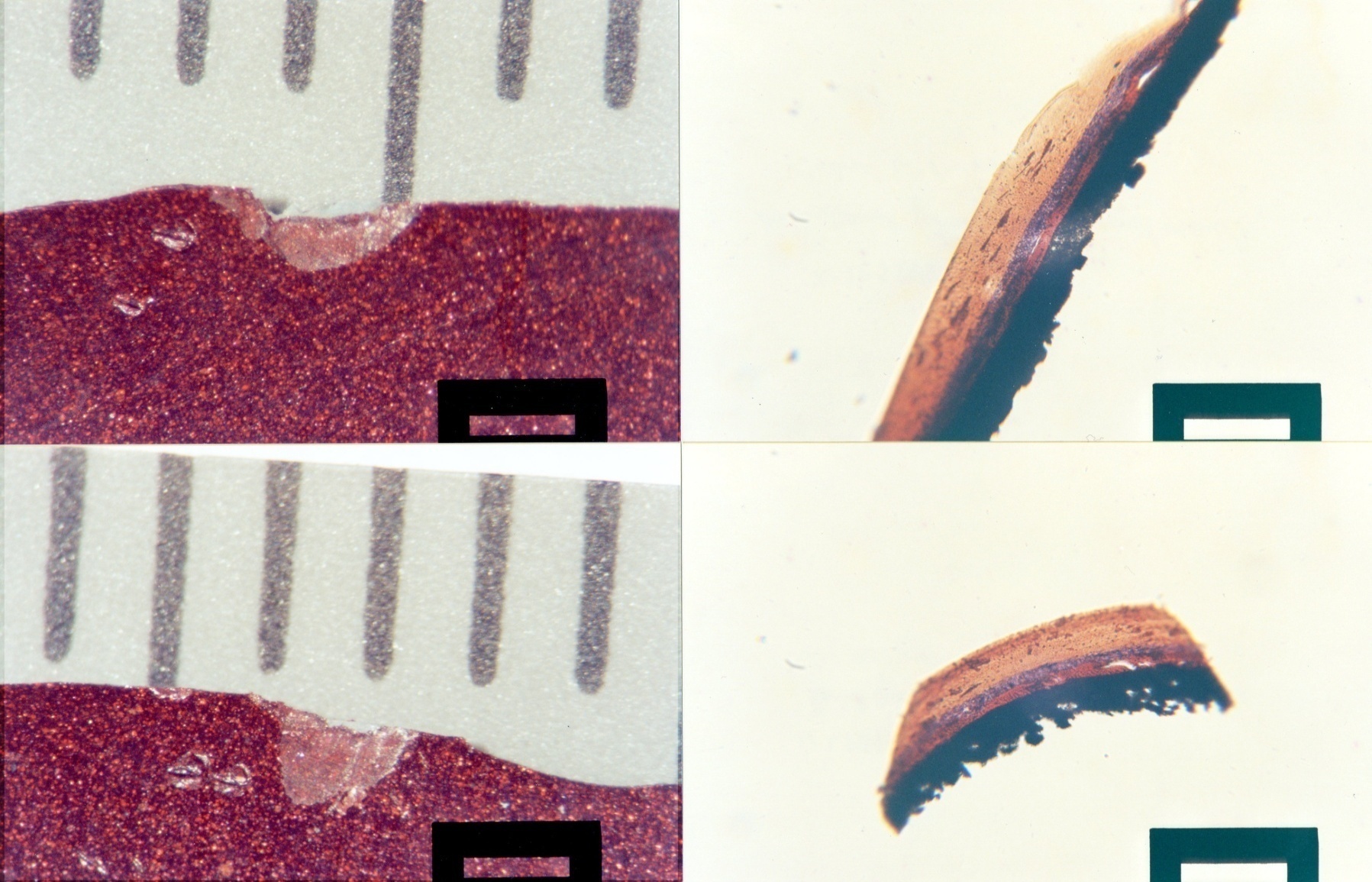 [Speaker Notes: This shows a side by side comparison of a paint chip and its cross section.

The paint chip allows us to compare overall color and metallic flake distribution.

The cross sections allow us to compare layer sequence, color and thickness as well as flake distribution.]
Paint Database - PDQ
PDQ → Paint Data Query
Possible automotive sources of paint
Search criteria
Automotive binders only
Binder identification
Color coding
Layer sequence
Primer color and identification most important
[Speaker Notes: PDQ or Paint Data Query is a database that is housed with the RCMP and allows for a possible make and model determination of the suspect vehicle.  Search is based on binder identification of the paint layers and color coding of the layers.  Depending on the number of layers present, the list of possibilities may be very short.  Only OEM paint can be used to search the database.]
Paint Evidence - Conclusions
Exclusion of paint associations
Differences detected (not from source)

Inclusion of paint associations
No differences detected between paints
“Could have come from source”
Or any other source with same properties

Possible physical match
[Speaker Notes: Similar to that of fibers…

Exclusion, major differences exist… it is possible that there is variation on the vehicle itself so the samples may be close but not a match; therefore the lab may request additional samples from other damaged areas of the vehicle for comparison

Inclusion, no significant differences exist and therefore the Q paint could have come from the known paint.  There may be other vehicles produces with the same layers sequence but they would have to be made from the same batch of paint in the same plant at the same time and have access to the crime scene at the date/time of the crime so this evidence is significant.  Significance is added when none OEM layers exist.]
Case Example: Hit and Run
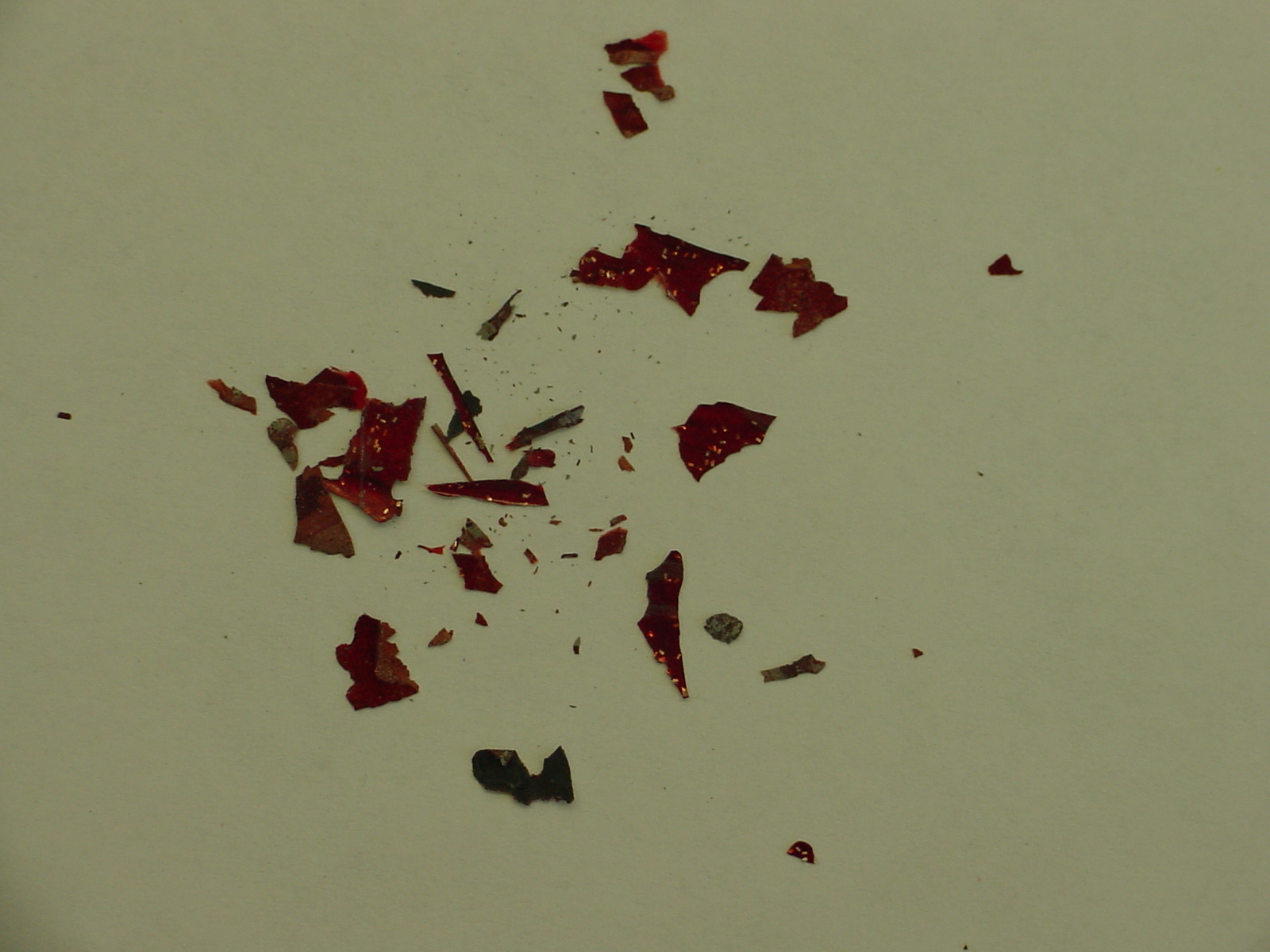 Suspect vehicle
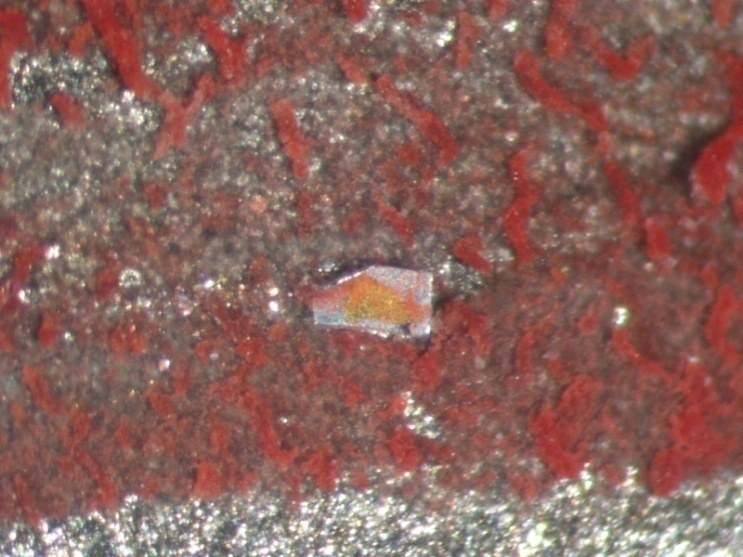 Questioned smear on 
victim’s vehicle
[Speaker Notes: Hit and run case

Gold vehicle was hit by a red vehicle.  Damaged portions of the gold paint were sampled—red smears were present as well as large metal rectangles.

Known suspect paint consisted of red color coat with large rectangular metal flakes imbedded that were silver on one side and gold on the other.]
Impression Evidence
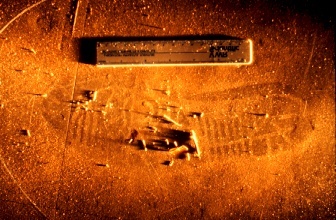 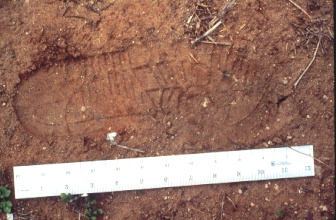 Impression Evidence
Class Characteristics
Size
Tread pattern
Wear
“Could have been this shoe or other shoe with same characteristics”

Accidental Characteristics
Accidental marks random in nature
“Print made by shoe”
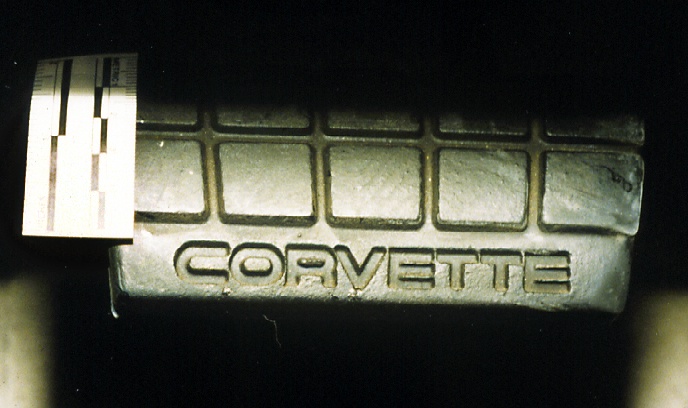 The angle of the light is very important
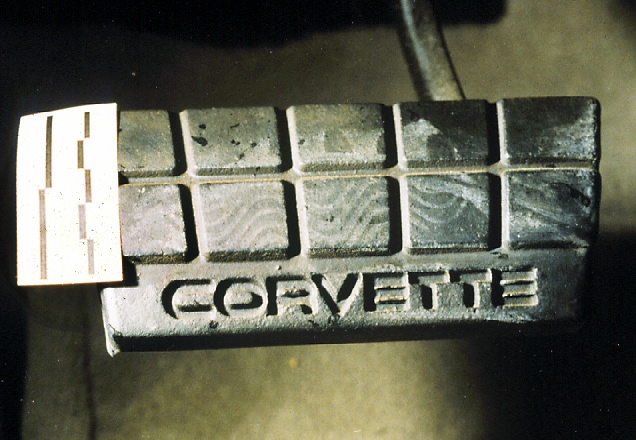 Detail in the print is visible when the lighting angle is correct
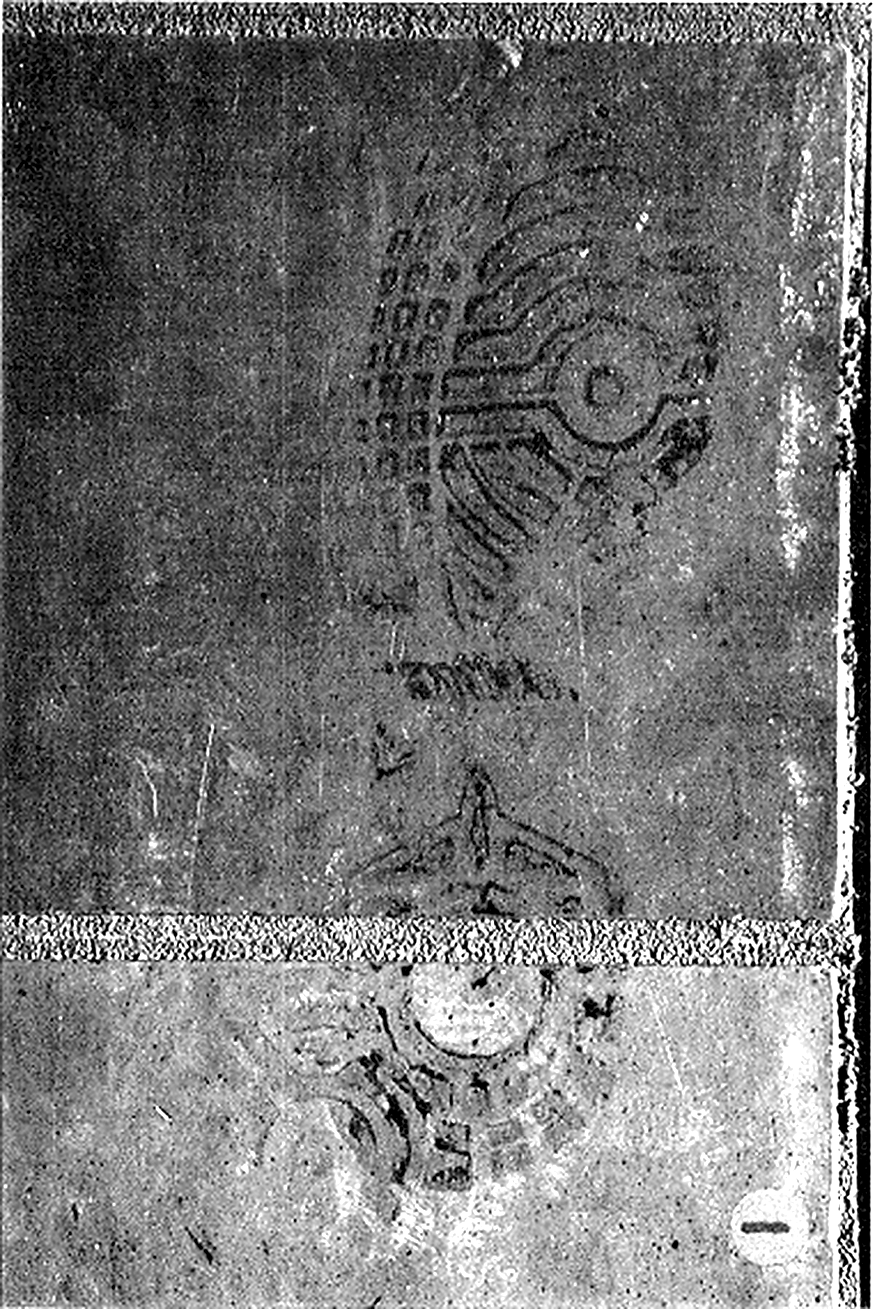 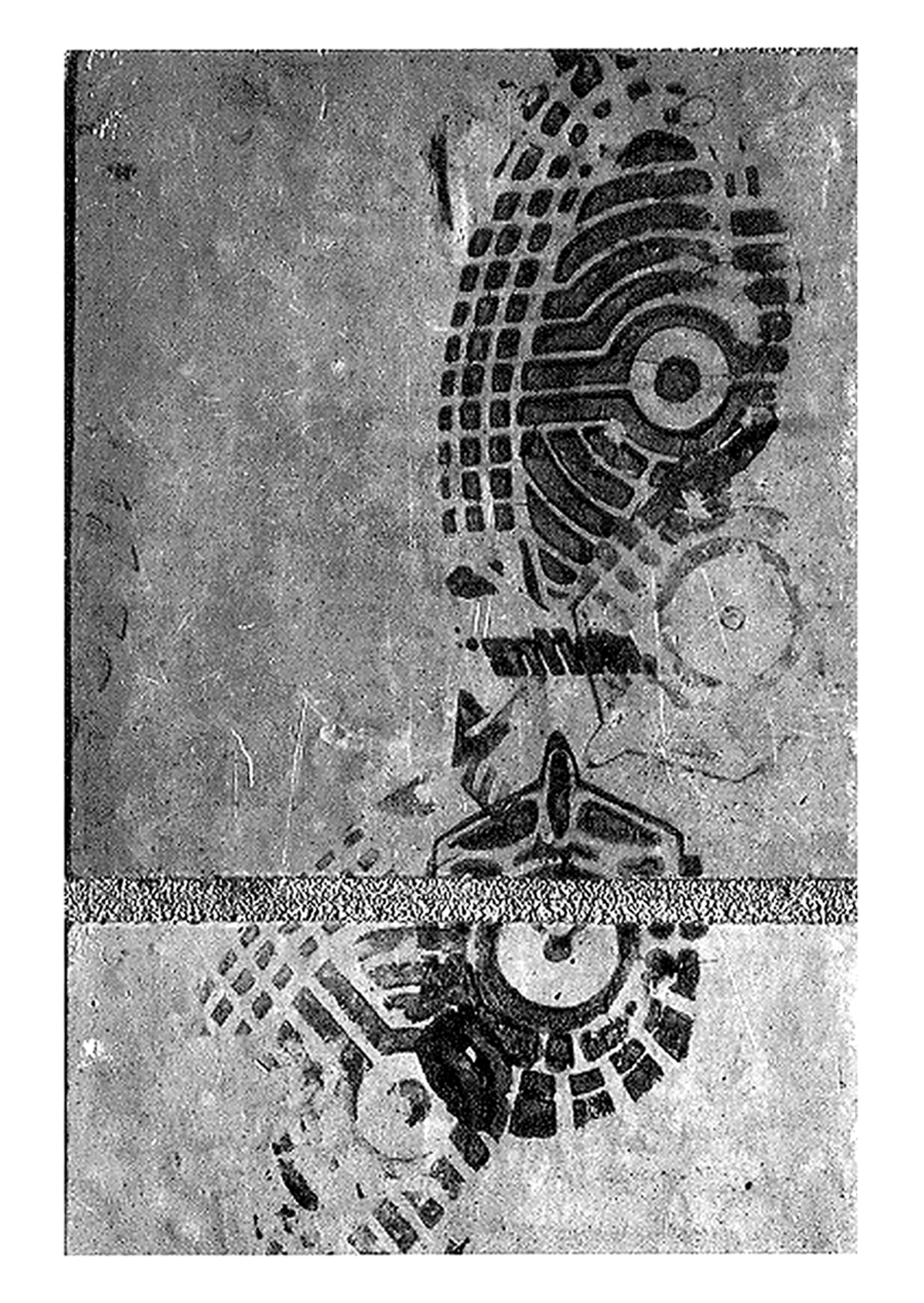 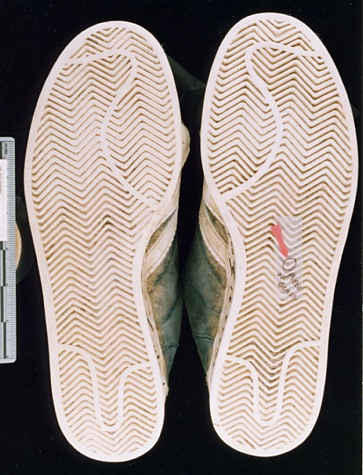 Suspect’s known shoes
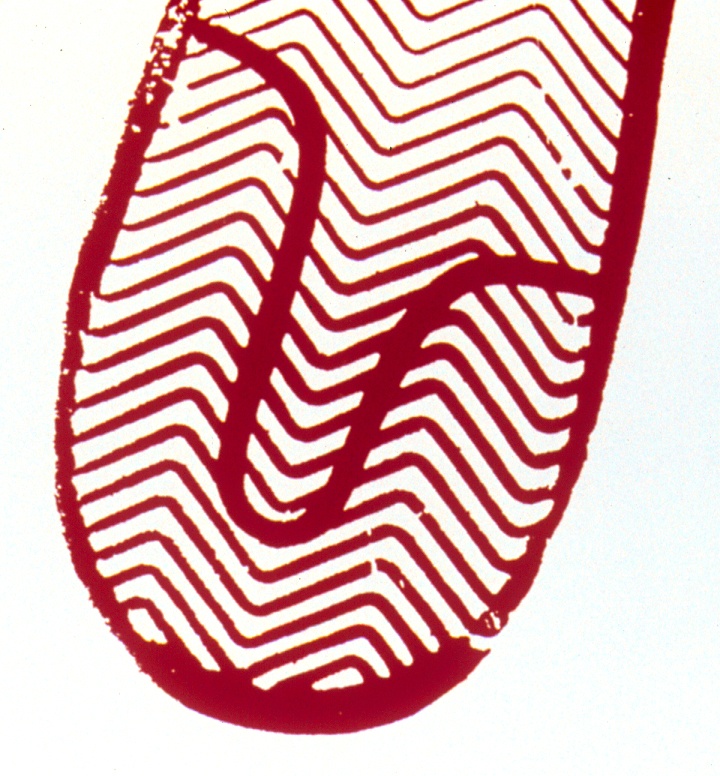 Test print of suspect’s known left shoe
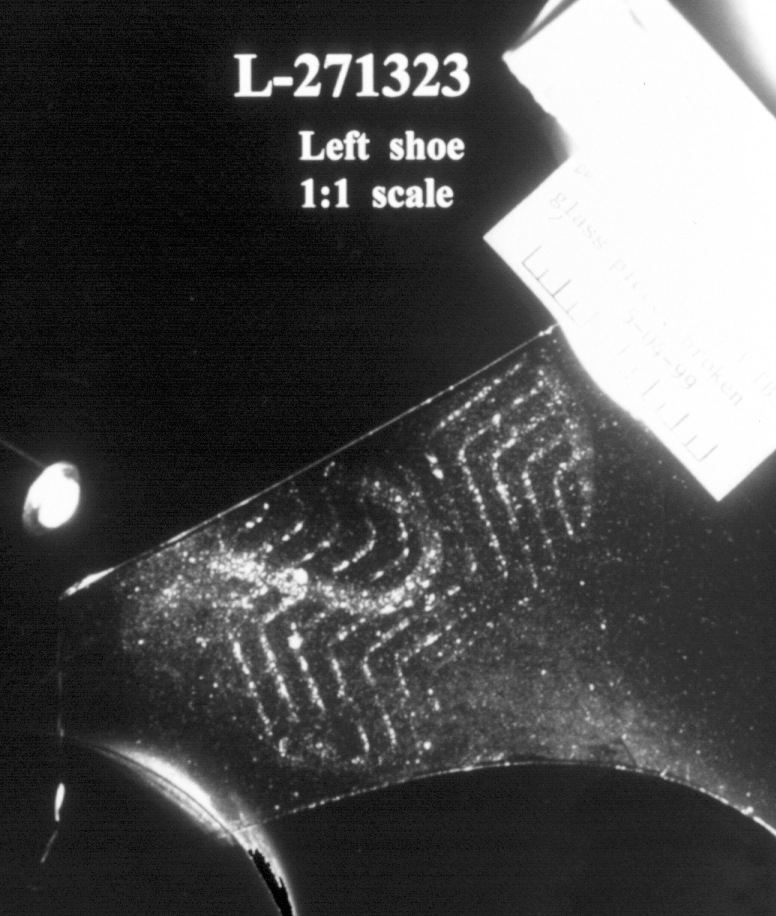 Print on glass from scene
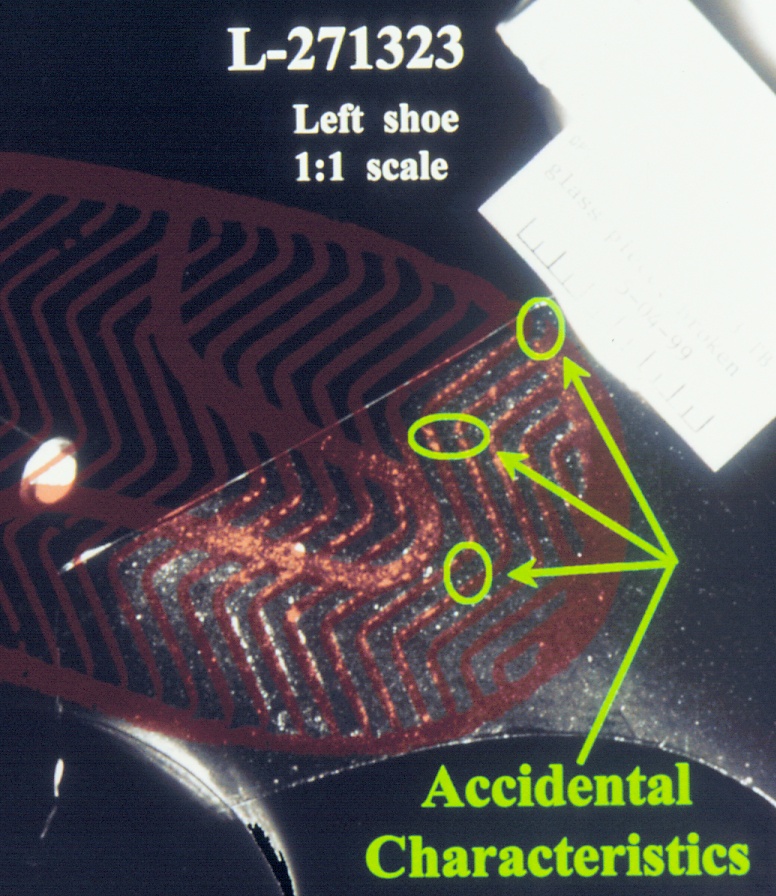 Overlay of test print on print from scene
Composition of Gunshot Primer Residue
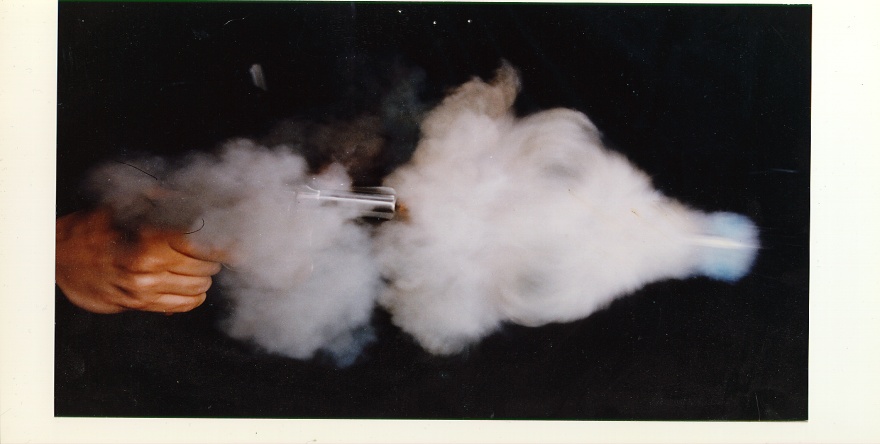 Lead (Pb)
Barium (Ba)
Antimony (Sb)
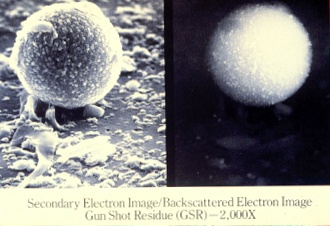 SEM-EDS Analysis
[Speaker Notes: GSR is composed of three elements: lead, barium and antimony
Not all ammunition contains each of these elements (ex: lead free ammunition)]
Limitations to Analysis
Collection must occur within 4 hours of shooting

Victim kits are not analyzed (including suicides)

Only 2-stub kits will be accepted
Conclusions from GSR Analysis
Characteristic particles (shape & 3 elements present)
Indicative particles (shape & 2 elements present)

Fired a weapon
Immediate proximity of a weapon being fired
Handled a fired weapon
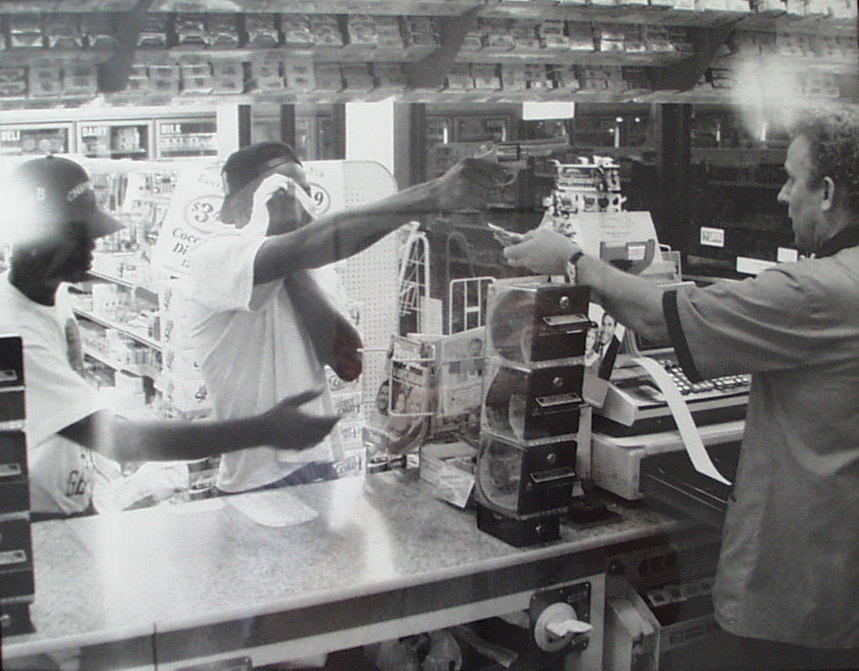 Glass Evidence
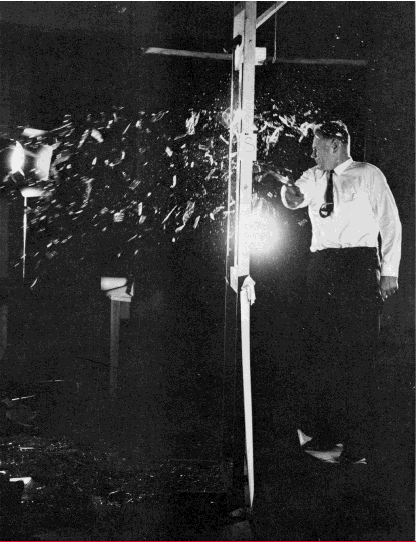 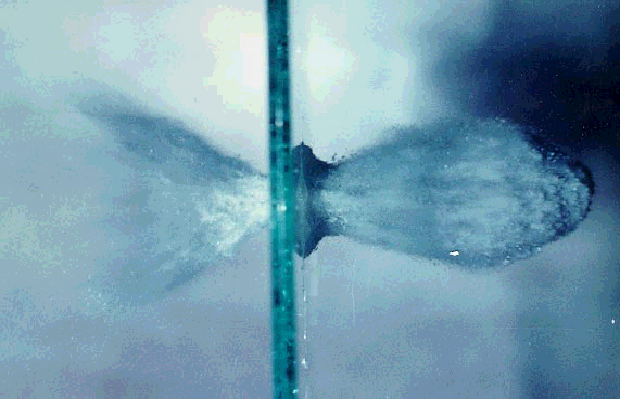 [Speaker Notes: Note the amount of glass that is being forced back on the striker.  Transfer glass can often be found on the strikers clothes, pants cuffs, socks, shoe soles and in their hair.]
Analysis of Glass Evidence
Direction of force indicators
Sequence of breaks (bullet holes)
Comparison of question to known
Possible physical match
Color
Thickness
Microscopy
Refractive index
Elemental analysis
Glass Conclusions
Physical Match
Pieces were once joined

Exclusion of glass associations
Differences detected (not from source)

Inclusion of glass associations
No differences detected between glass
“Could have come from source”
Or any other source with same properties
Other Types of Trace Evidence
Physical Match
Tape
Ropes/cordage/knots
Filaments (headlight, etc.)
Unknown substances
Pepper spray
Lotions/lubricants
Physical Match - Knife
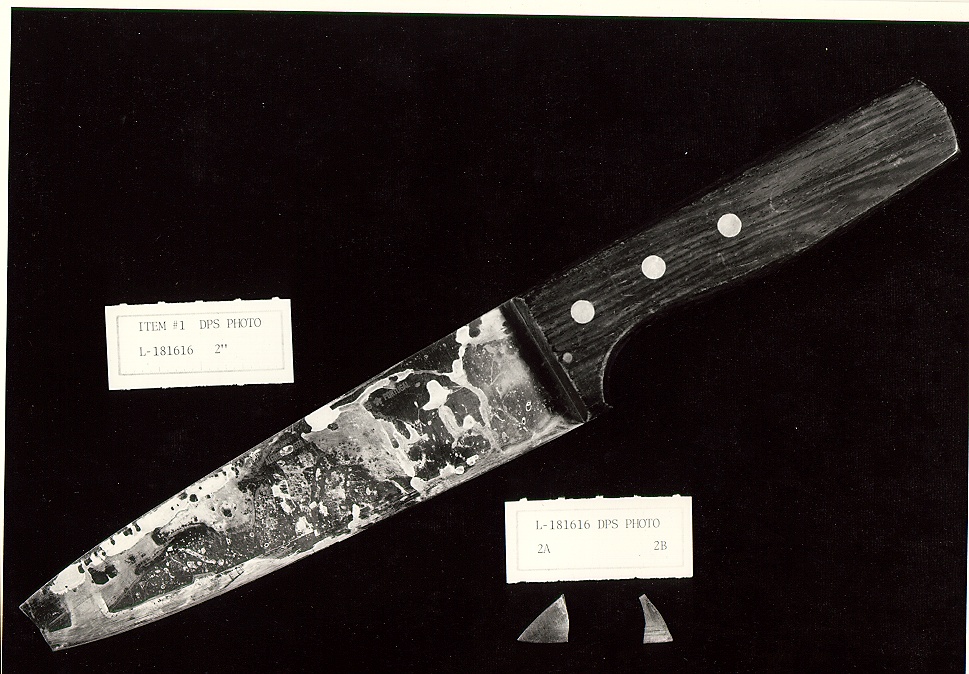 [Speaker Notes: Here is the knife used in a homicide

Tip was left in a wall at the scene and the middle piece was found on the victim]
Physical Match - Knife
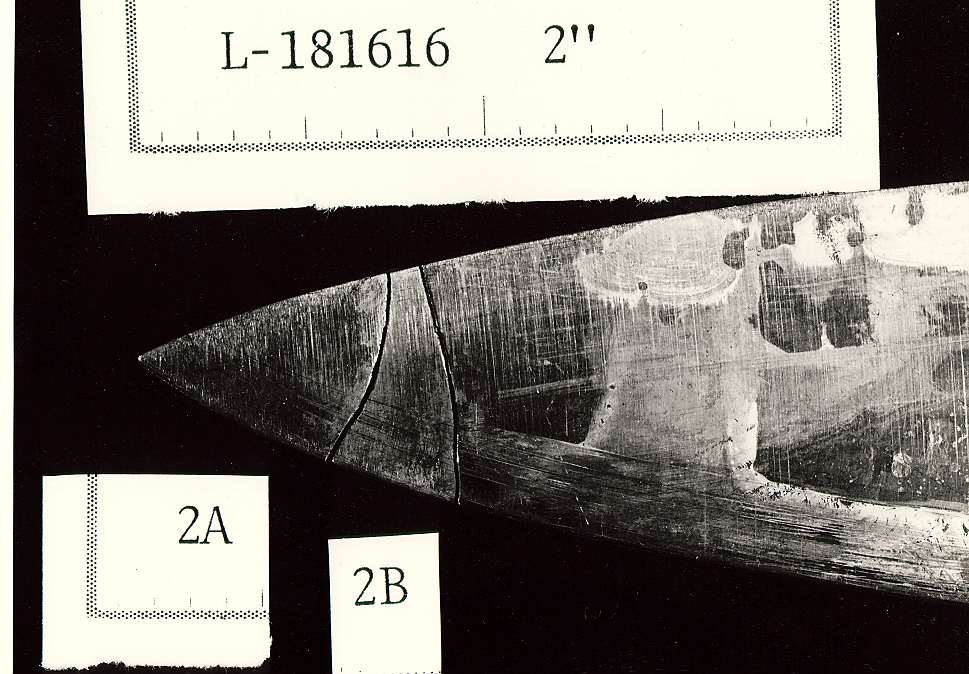 [Speaker Notes: All three pieces fit together uniquely and therefore were once joined indicating this weapon was at the scene and in contact with the victim.]
Physical Match - Auto Parts
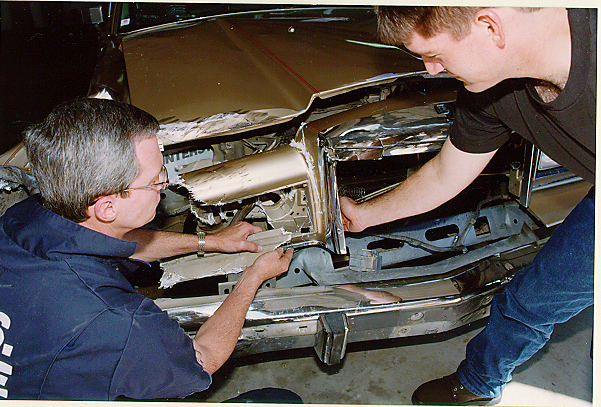 Physical Match and Tape
[Speaker Notes: Tape end matches to show tape came from a particular roll.]
Ropes and Cordage
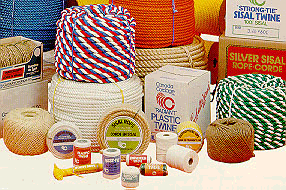 Ropes and Cordage
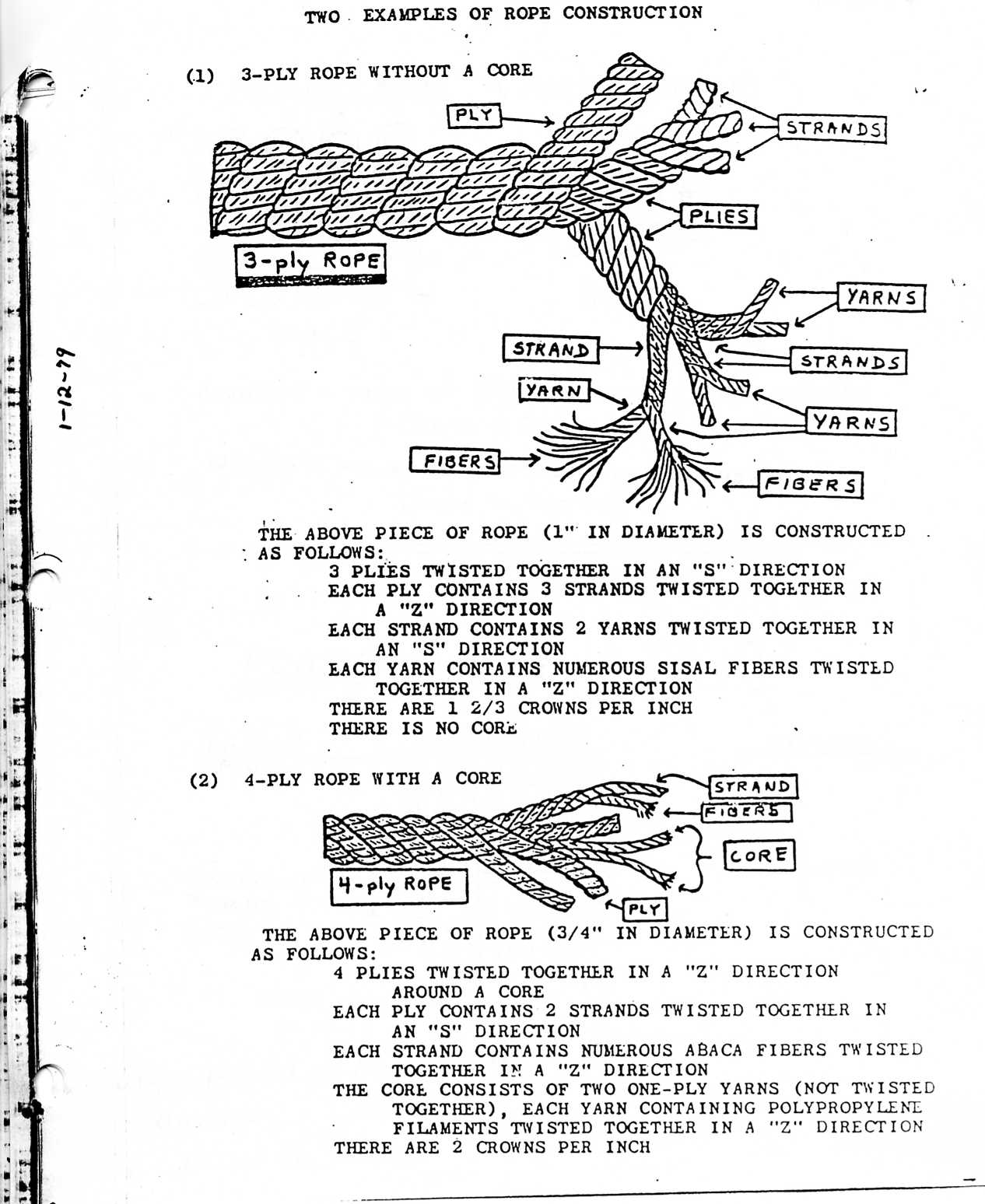 [Speaker Notes: We can also assess the number of yarns and their construction (how they are all twisted together)  Some ropes contain a central core with yarns surrounding while other contain many yarns that are twisted and then twisted with other twisted yarns.]
Vehicle Lamp Filaments
[Speaker Notes: Normal filaments in a halogen bulb]
Vehicle Lamp Filaments
[Speaker Notes: Two distorted (hot shock filaments with melted ends)]
Case Review and Verifications
Disciplines have defined certain examinations that require  an examination verification (ex. microscopic hair association, impressions, latent prints, firearms)

All case records involving the forensic examination of evidence will be technically reviewed prior to the release of results and/or issuing the case report.
Case Review and Verifications
Resolution Process
Immediate supervisor/quality manager is notified
 Additional examination(s) and/or examiner(s) may be used to assist the examiners in their resolution and the observations must be documented. 
Based on the consideration of additional information, the original examiner or verifying examiner may change his/her interpretation/opinion.
Case Review and Verifications
Resolution Process
If at the end of the resolution process the original examiner and all verifying examiners cannot reach a consensus for the final interpretation/opinion, then the interpretation/opinion must be reported as inconclusive. 
For issues regarding the technical results in the laboratory report, the examiner will not be pressured, forced, or told to change his/her interpretation/opinion to agree with the interpretation/opinion of another individual.
Categories of Association
Category 1: Source Identity/Source Attribution

Category 2A: Associations with distinct characteristics

Category 2B: Association with conventional characteristics

Category 2C: Association with limited characteristics/examinations

Category 3: Inconclusive

Category 4: Dissimilar but not complete exclusion

Category 5: Elimination/Exclusion
Categories of Association
Category 1: Source Identity/Source Attribution

Applies to physical matches, unique accidental associations, or other types of analysis where a source is confirmed or identified.

“The compared samples exhibit characteristics demonstrating that the items were once part of the same object. Alternatively, the sample is positively identified.”
Categories of Association
Category 2A: Associations with distinct characteristics

Applies to after market repaints, custom made products with limited distribution, certain manufacturing defects for tire and shoe molds, and other evidence of that nature.

“These items share distinct characteristic(s) that would not be expected to be encountered in the general population.”
Categories of Association
Category 2B: Association with conventional characteristics

Probably the one most associated with our cases. Applies to OEM paints, most fibers, shoes, and other mass produced items.

“These items share characteristics that have been manufactured or occur in nature and would be indistinguishable from the submitted evidence. Other items which share these properties may be available in the general population.”
Categories of Association
Category 2C: Association with limited characteristics/ examinations

Applies to nearly featureless hairs or fibers, paint samples too small to analyze, partial impressions with little detail or evidence types that are prevalent in society (ex blue denim).

“These items share characteristics that are common amongst these kinds of natural or manufactured materials and would be indistinguishable from the submitted evidence. Alternatively, a limited analysis was performed or minor variations were observed due to characteristics or size of the items.”
Categories of Association
Category 3: Inconclusive


“The observed, measured and/or chemical properties do not provide enough information to associate or eliminate the compared samples.”
Categories of Association
Category 4: Dissimilar but not complete exclusion


Applies to cases where the source for comparison may not be representative.

“Items are dissimilar in observed, measured, and/or chemical properties indicating they did not originate from the same source. However, the compared items share enough general characteristics that, due to reasonable variations in the source, the source itself cannot be associated or eliminated based on the specimen received.”
Categories of Association
Category 5: Elimination/Exclusion


“These items are dissimilar in observed, measured, and/or chemical properties demonstrating they did not originate from the same source.”
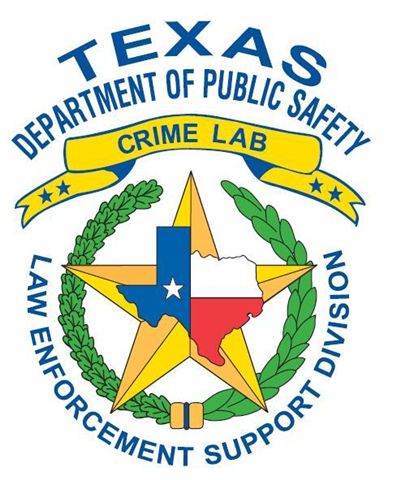 Trace Evidence
Melissa Valadez
Trace Evidence Section Manager
DPS Austin Crime Laboratory

melissa.valadez@dps.texas.gov